Экология природы и души на уроках литературы
Брунер Татьяна Борисовна,
 МБОУ «Черлакская СОШ»
 Нововаршавского района
 Омской области
«Культурная, нравственная экология»:
«Не хранить родную природу – это   то  же, что не хранить родную культуру. Она – выражение души народа». 
                                             Д.С. Лихачев
Цель:
развитие и воспитание компетентного гражданина России, принимающего судьбу Отечества как свою личную, осознающего ответственность 
  за настоящее и будущее своей   страны.
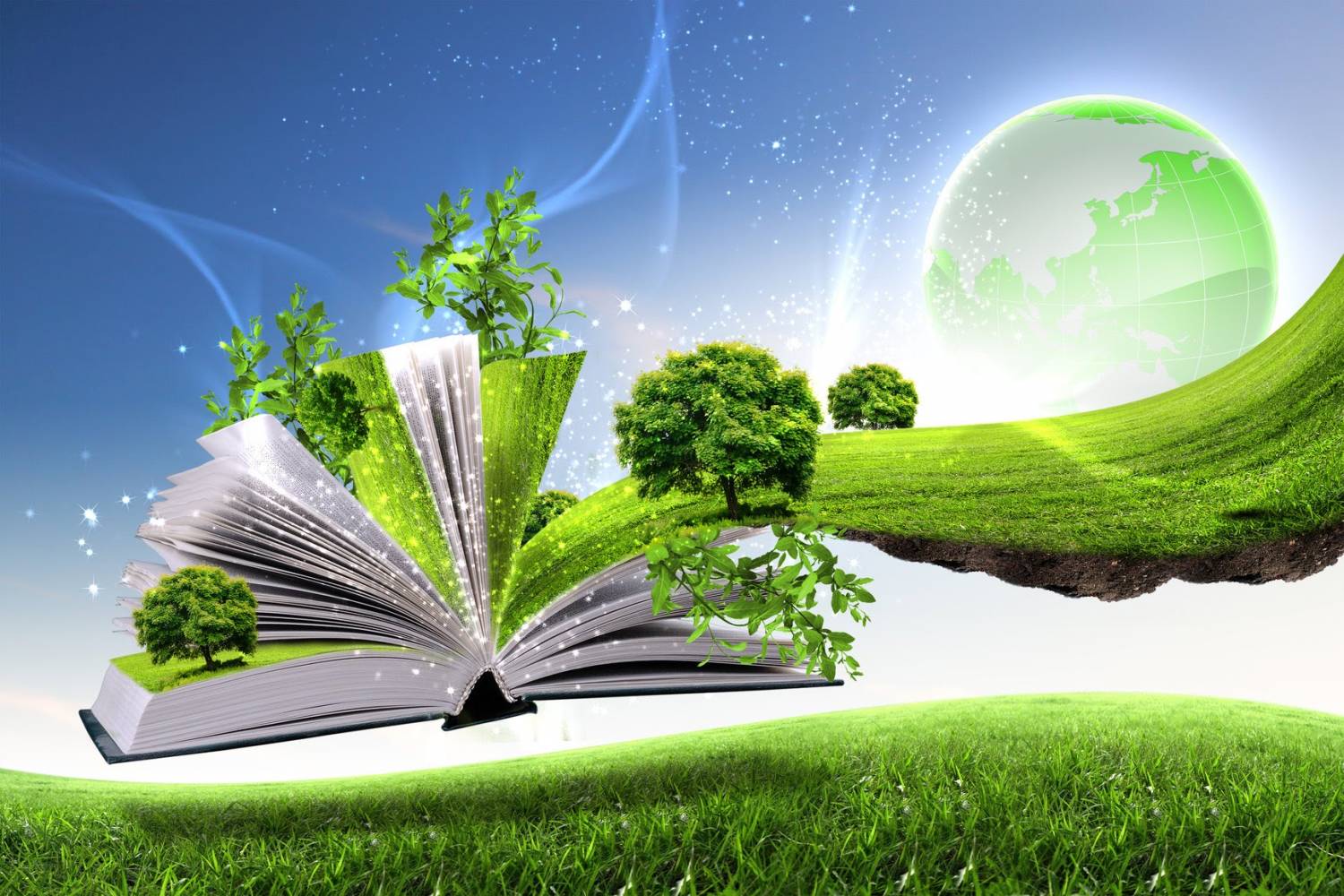 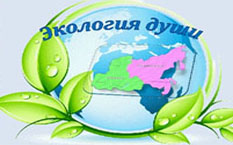 Любовь начинается с удивления
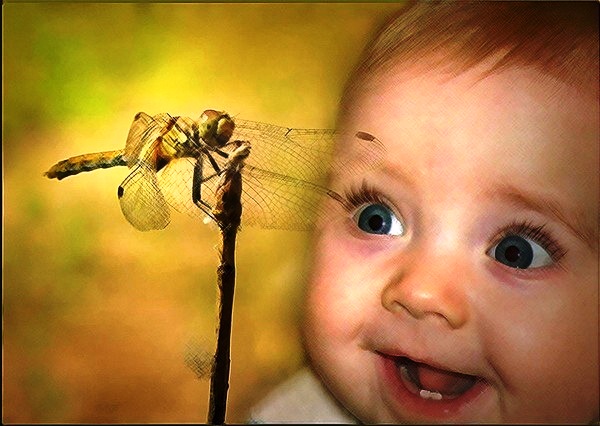 Вдруг, пробудясь,По лесам зароптали березы,Словно сквозь дремуРасслышали чьи-то угрозы,Словно почуялиГибель живые  созданья…Вот он и кончился,Сон золотой увяданья.
                                                Н. Рубцов
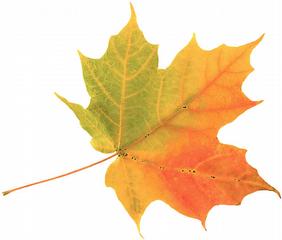 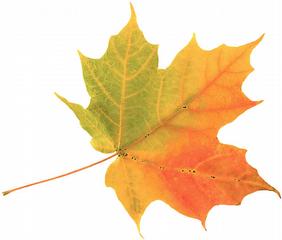 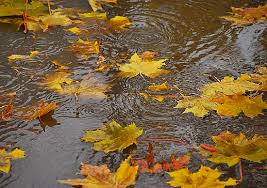 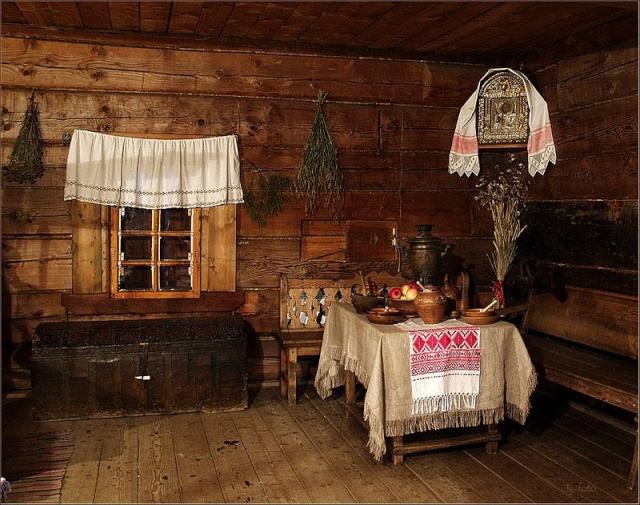 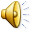 Осень ранняя. Падают листья.
Осторожно ступайте в траву. 
Каждый лист – это мордочка  лисья…
Вот земля, на  которой  живу.
                                                    Б. Окуджава
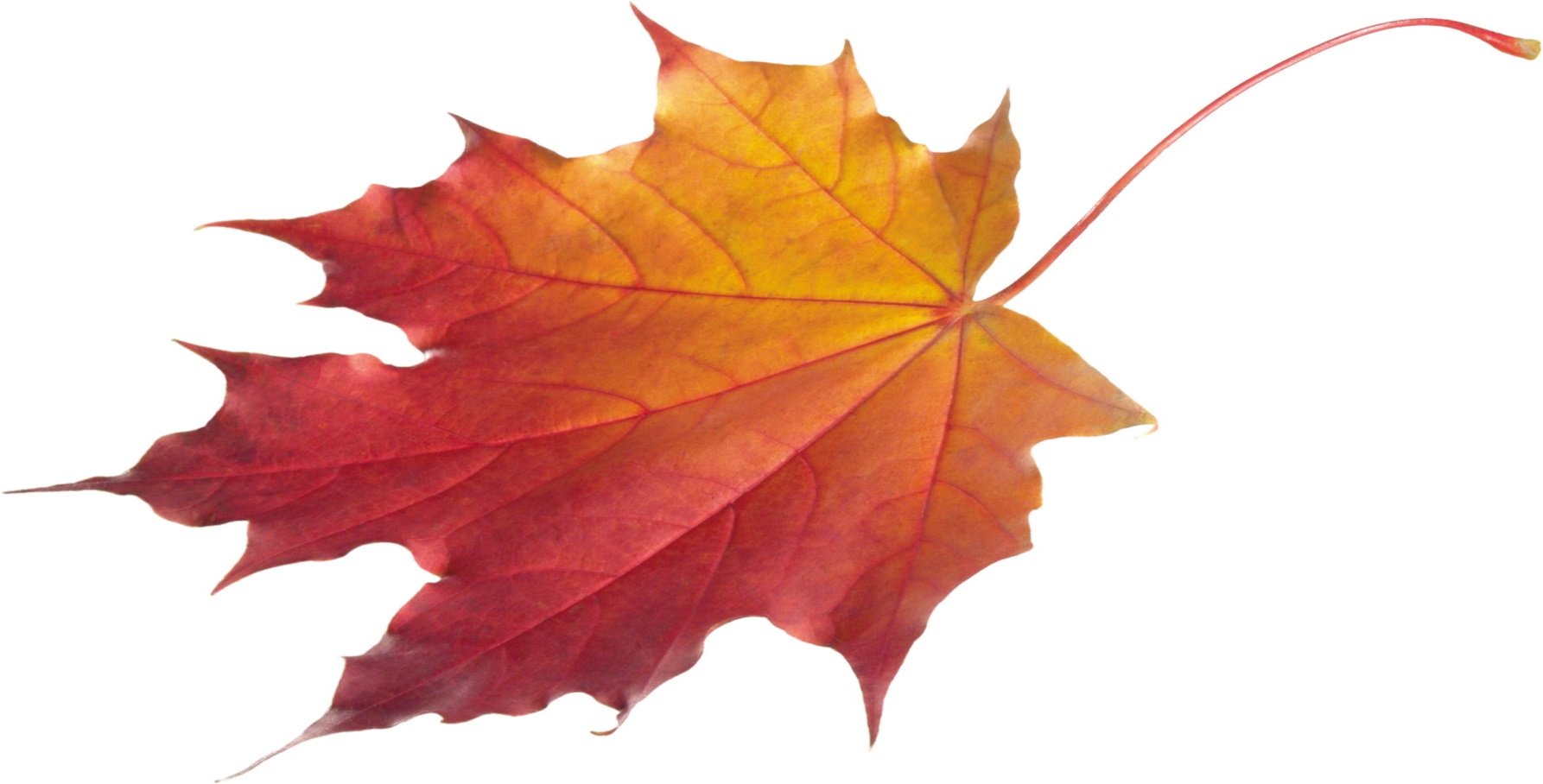 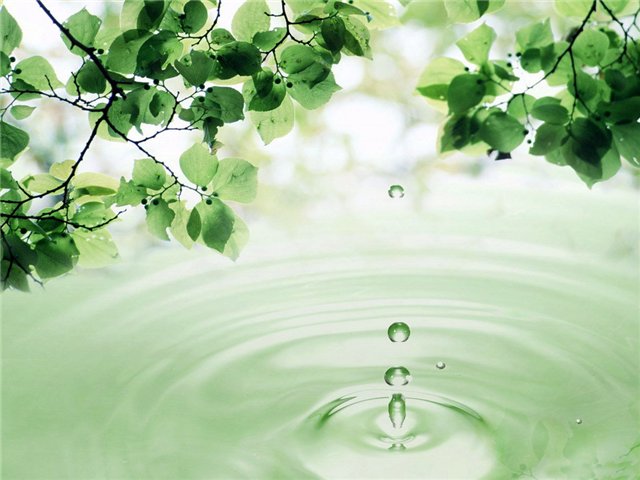 Человек стремится в  простоту
Через высоту.
Главные его учителя –
Небо и Земля. 
                                Б. Окуджава
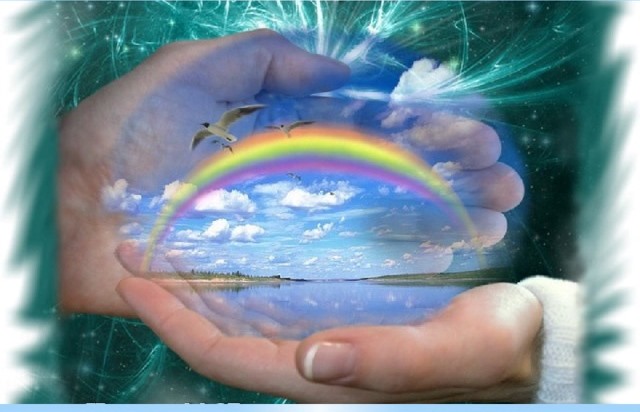 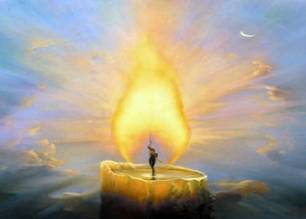 ВОЗВРАТИ  СЕБЕ  ХРАМ…
«Припадая к земле, 
мы 	слышим. Земля говорит,    все пройдет, потом хорошо будет.   И там, где природа крепка, где  природа нетронута, там  и народ тверд и степенен, без смятения…».
                              Николай Рерих
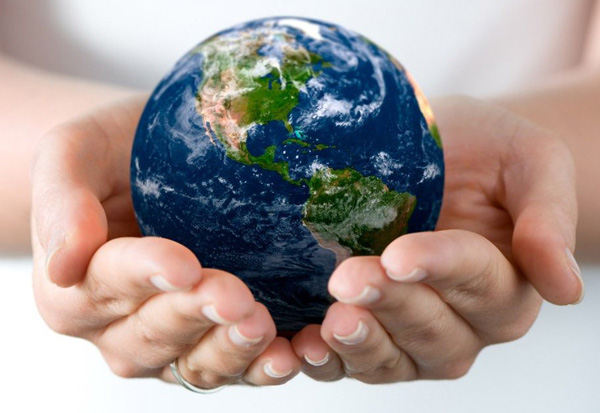